Mining social networks and their visual semantics from social photos
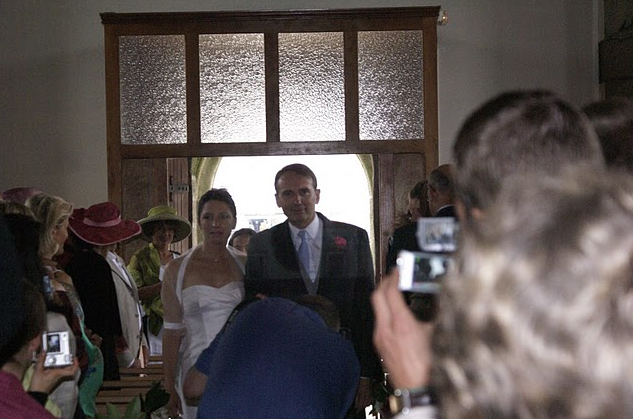 Michel Crampes
Michel Plantié

LGI2P - Ecole des Mines d’Ales
International Conference on Web Intelligence, Mining and Semantics May 25-27 2001
1
Social Photos
Events
family
friends
…
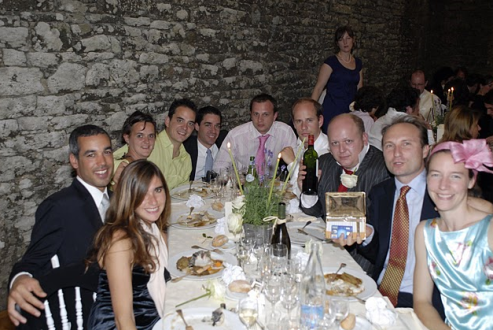 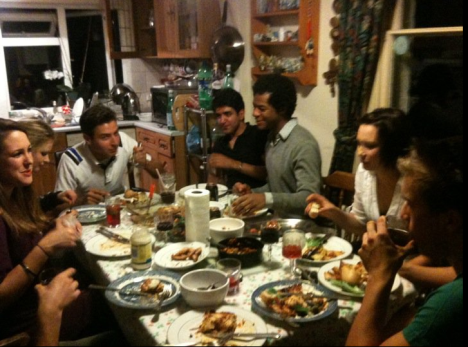 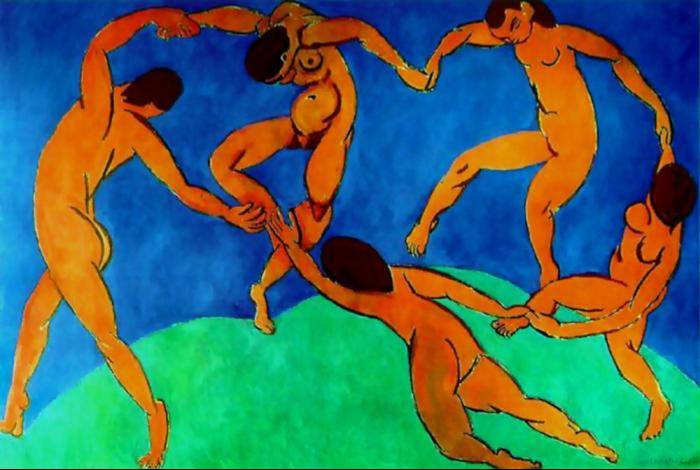 Proximity Social Networks
International Conference on Web Intelligence, Mining and Semantics May 25-27 2001
2
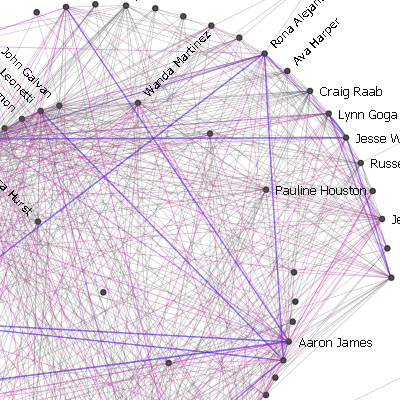 Social Networks: 
State of the art
Explicit Networks (facebook, hyperlinks,…)
Computed Networks:
Sources: Document corpora, Web links, messages, …
Methods: cooccurrences (coauthorships, …), semantic distances.
Formalisms: graphs, hypergraphs, Galois lattices 
Goals: observations (visualisations), analysis (centrality, …)
International Conference on Web Intelligence, Mining and Semantics May 25-27 2001
3
Social Networks :
 our contribution
Explicit Networks (for test only)
Computed Networks : 
Sources: social photos, …

Methods with semantics: cooccurrence , proximity, cohesion
 
Formalisms : graphs, hypergraphs, Galois  lattices, 
Goals: observations (visualisation), photos diffusion
International Conference on Web Intelligence, Mining and Semantics May 25-27 2001
4
From photos to concepts 
(Crampes et al. 2009)
Photos Organised as Galois lattices




Concept: a group  of photos (extent) having the same groupe of people (intent)
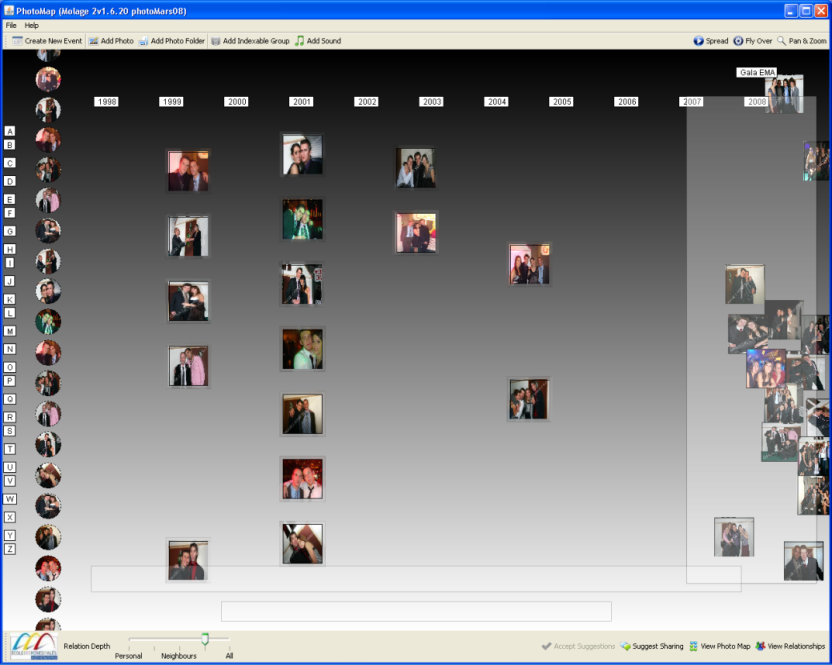 International Conference on Web Intelligence, Mining and Semantics May 25-27 2001
5
Simple Force
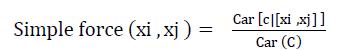 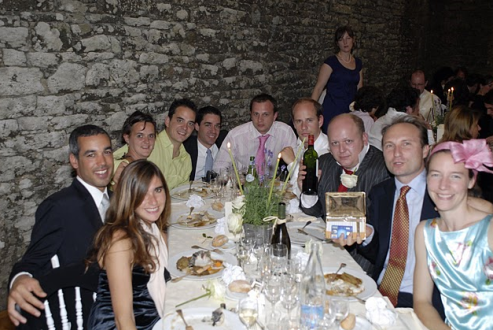 Classic Cooccurrence
Frequency of appearence of a couple in the event
No expression of the couple link strength
International Conference on Web Intelligence, Mining and Semantics May 25-27 2001
6
Proximity
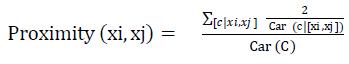 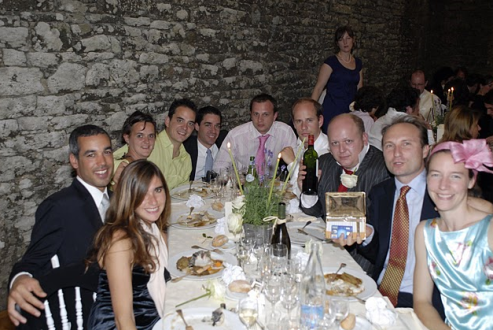 Based on: probability that a relation between two persons exists in mids of a group …


Express the non dilution of a couple in all the groups in which they are in

No expression of the couple link strength
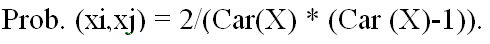 International Conference on Web Intelligence, Mining and Semantics May 25-27 2001
7
Cohesion
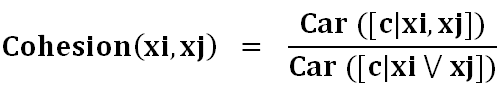 Semantics: ’’Inseparability’’ level of a couple 		(expression of the link strength of a couple)
Dilution in groups not taken into account
Principle: Jaccard distance
International Conference on Web Intelligence, Mining and Semantics May 25-27 2001
8
Socio-Event Analysis
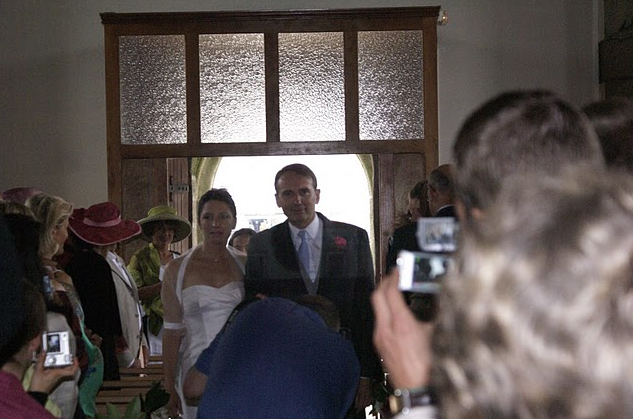 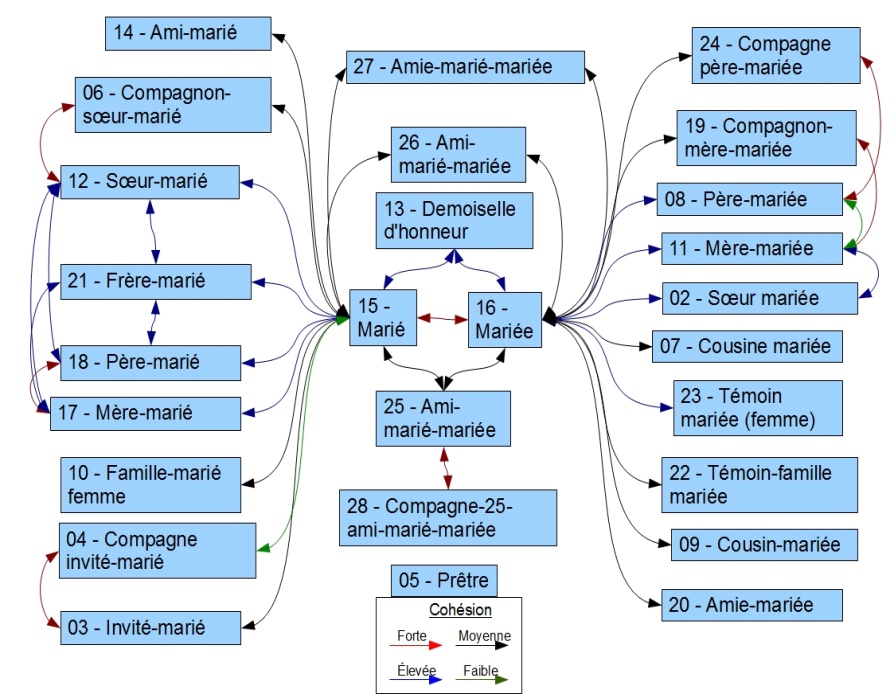 Wedding
 28 persons
127 photo-concepts
Civil situations = reference observed network
International Conference on Web Intelligence, Mining and Semantics May 25-27 2001
9
Rough extracted network
Number of links :
Simple Force: 146 
Proximity: 	138
Cohesion: 	149
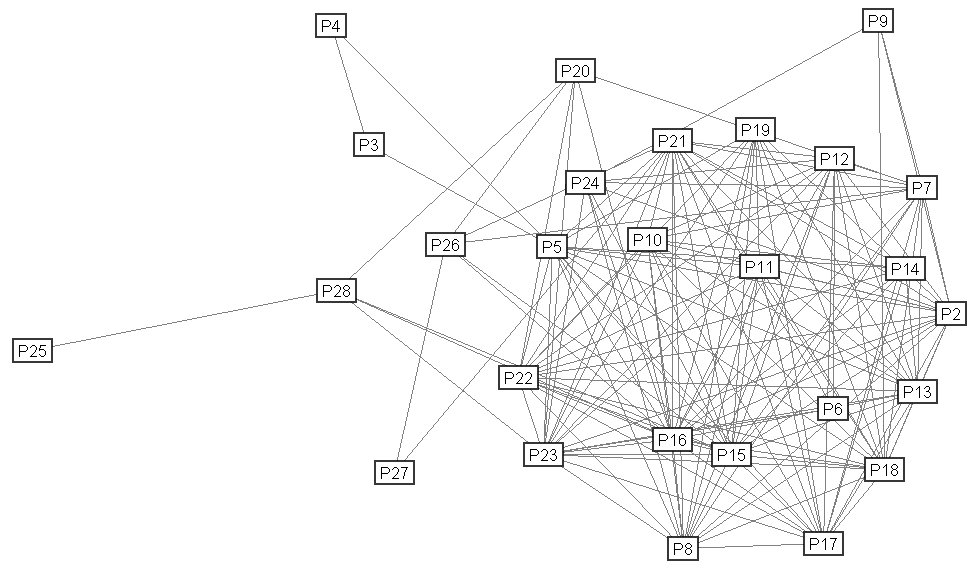 Example :
MDS projection of cohesion (Molage software)
International Conference on Web Intelligence, Mining and Semantics May 25-27 2001
10
Graph Reduction
Suppressweakest links:
Threshold choice problem
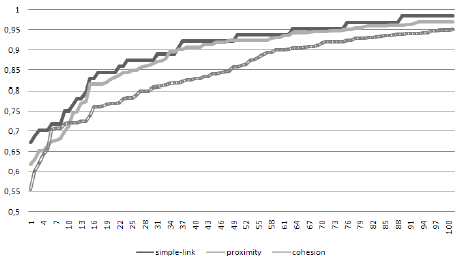 Edge number versus selected threshold:
Cohesion is the most linear; simple force and proximity have a similar behavior
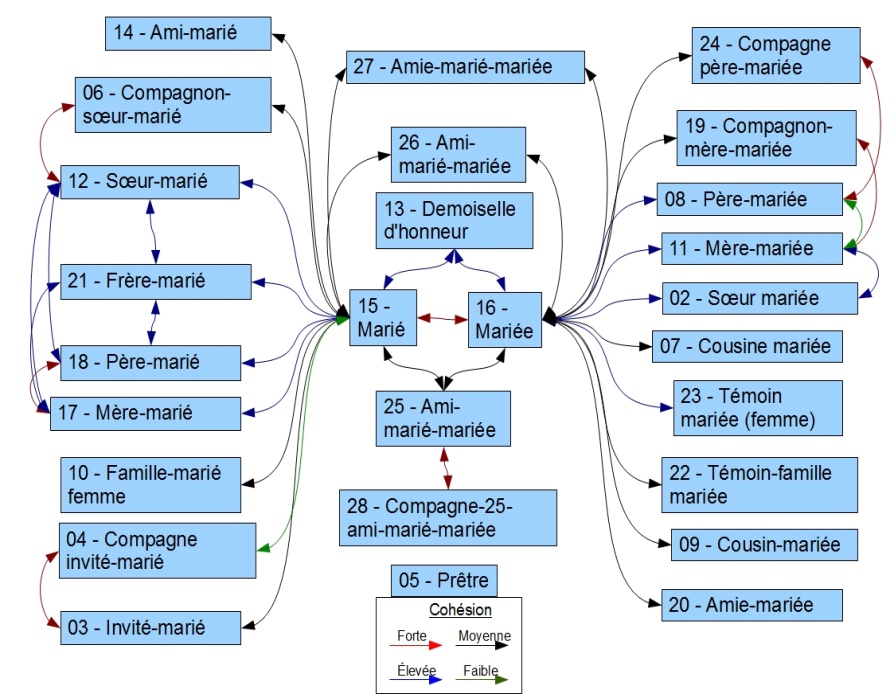 Selection: threshold that keeps 33 edges
 (the same as the reference graph)
International Conference on Web Intelligence, Mining and Semantics May 25-27 2001
11
Reduced networks comparaison
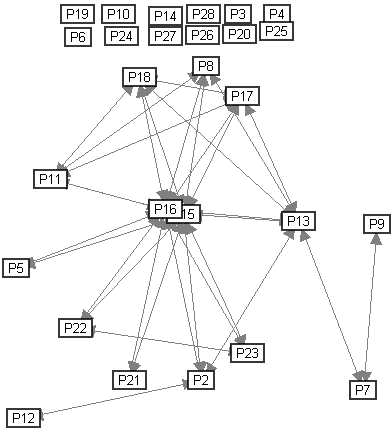 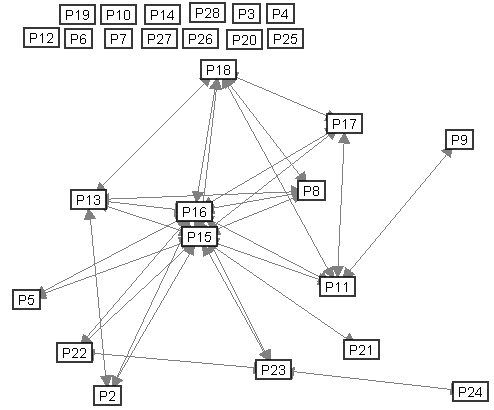 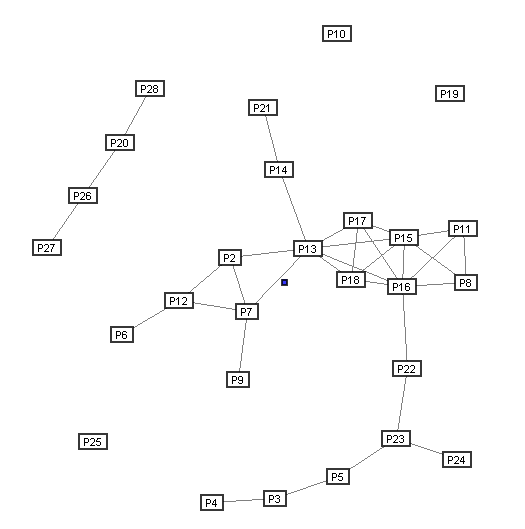 Proximity
Simple Force
Simple Force and proximity: 
similar, 
A lot of singletons (invited persons),
Centered on bride and groom
Cohesion : 
 homogeneity
few singletons
 Few couples visualisations
Semantic Analysis?
International Conference on Web Intelligence, Mining and Semantics May 25-27 2001
12
Analysis
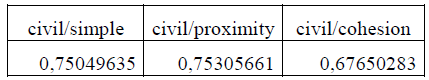 Pearson test on node degrees:
Similarity for SF and Proximity. 
Good overall corelation
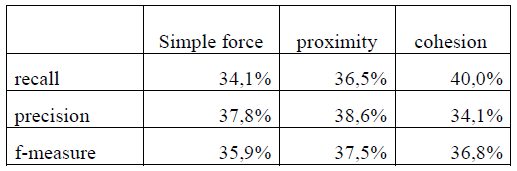 Recall and Precision:  Edges/ referent graph
Nota : 
Recall= edge number of civil graph among the computed social graph versus le edge number of civil graph
Precision = edge number of civil graph among the computed social graph versus edge number of the computed social graph
International Conference on Web Intelligence, Mining and Semantics May 25-27 2001
13
Analysis : conclusions
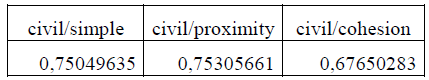 Pearson test on node degrees :
Good overall correlation on characters centrality
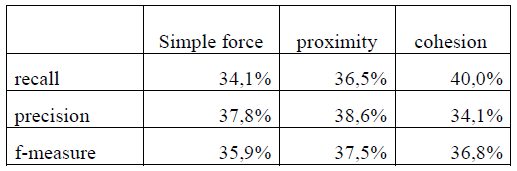 Recall/ referent graph
Photos ignore ‘civil’ links  (cohesion looks ‘the best’) 
Precision/ referent graph
Photos produce new links (new encounters) than civil links. (cohesion is the most ‘creative’)
Paradox: all the three forces, very different, have a f-measure very close
International Conference on Web Intelligence, Mining and Semantics May 25-27 2001
14
From graphs to hypergraphsfor photo distribution
Group computation (tribes) and photo distribution to each group
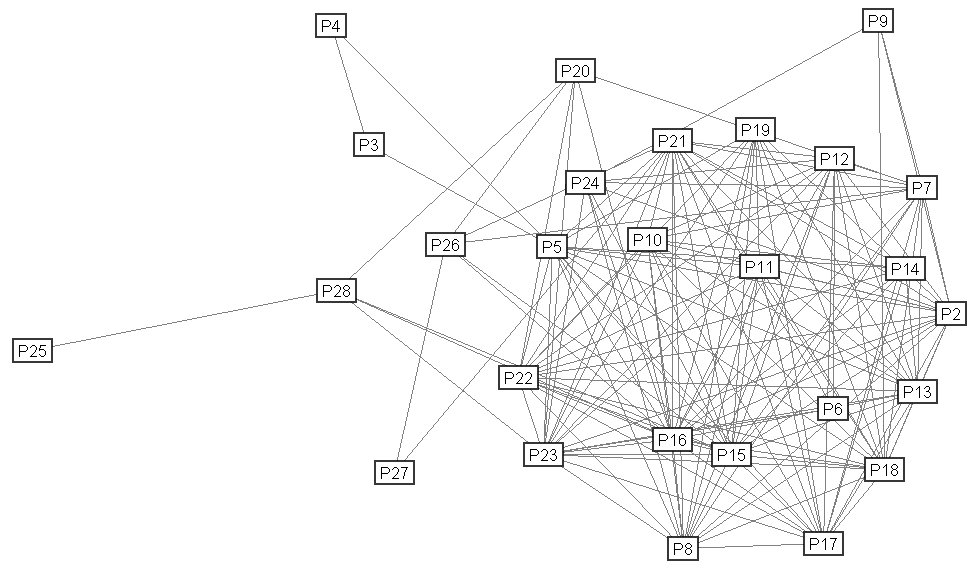 Questions: Which groups, which visualisation, which photos to whom?
Tribe = Hyperedge of force related hypergraph
International Conference on Web Intelligence, Mining and Semantics May 25-27 2001
15
From graphs to hypergraphs
Connexity graph methods 
Based on a variable threshold 
(Plantié & Crampes 2010):
Identifie all sub-graphs, 
Compute their connexity value, 
And keep those graphs with a connexity level higher than a given threshold
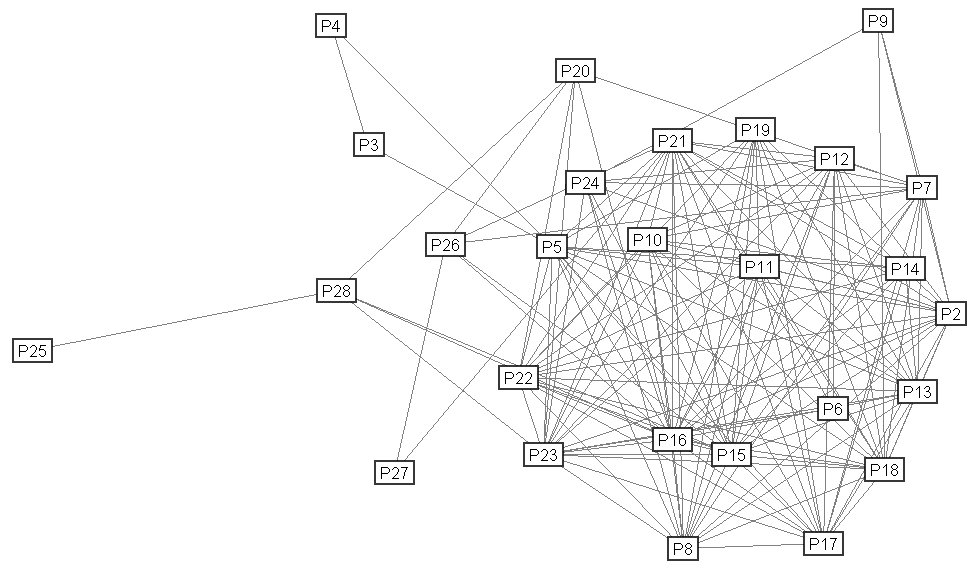 Drawbacks,  shortcomings: 
Groups are not dépending on nodes and non ‘subjectives’         (do not integrate the  membership point of vue)
Symetry although the social relation is not symetic
Complexity : 2n
International Conference on Web Intelligence, Mining and Semantics May 25-27 2001
16
From graphs to hypergraphs
Other method   Disk centered method:
Compute sub-groups from each node with a thresholds
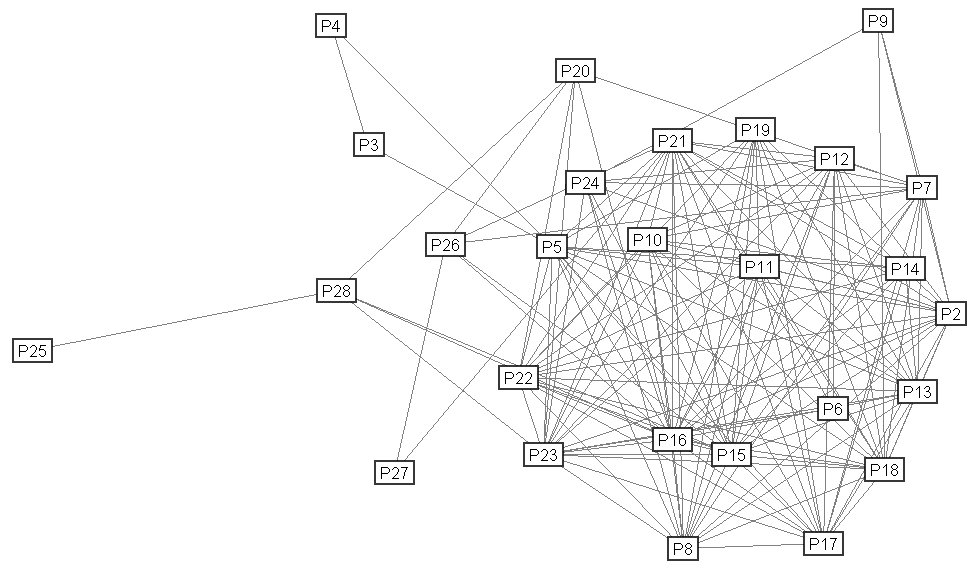 Example: sub-group P15-P16 viewed from P15 and from P16
Benefits:
Linear complexity
Subjectivity: a person belongs to groups as ‘perceived’ by others.
Non symetric  

Drawbacks, shortcomings:
Needs to consider other semantic factors
International Conference on Web Intelligence, Mining and Semantics May 25-27 2001
17
Photos Distribution
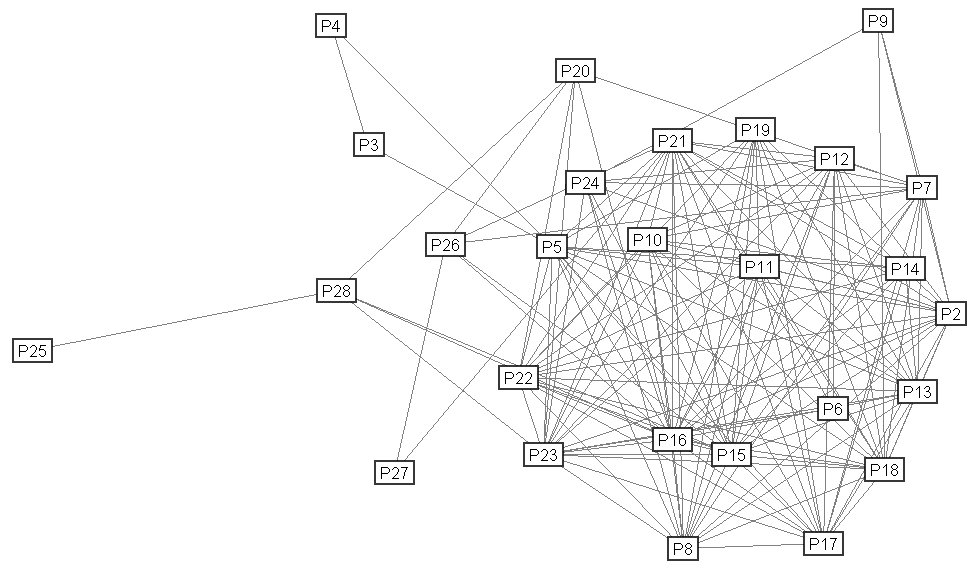 Method:
Jackard Distance  between intent of a photo group (concept) and computed tribes with 0.5 as threshold (majority of persons in the photo are in the tribe)
Persons
Jacccard Distance
photos / tribes
Photos (intent)
TRIBES
K
PERSONNES
H t
Drawback: 
Any photo having few people is poorly distributed in the crowded tribes => lower the threshold to get more photos
International Conference on Web Intelligence, Mining and Semantics May 25-27 2001
18
Photo Distribution: Evaluation
Method:
C1 Criterion: persons get photos where there are in  => 415 photos
C2 Criterion: persons get photos where there  or their relatives are in  (parents, children, brothers/sisters, close friends) => 901  photos
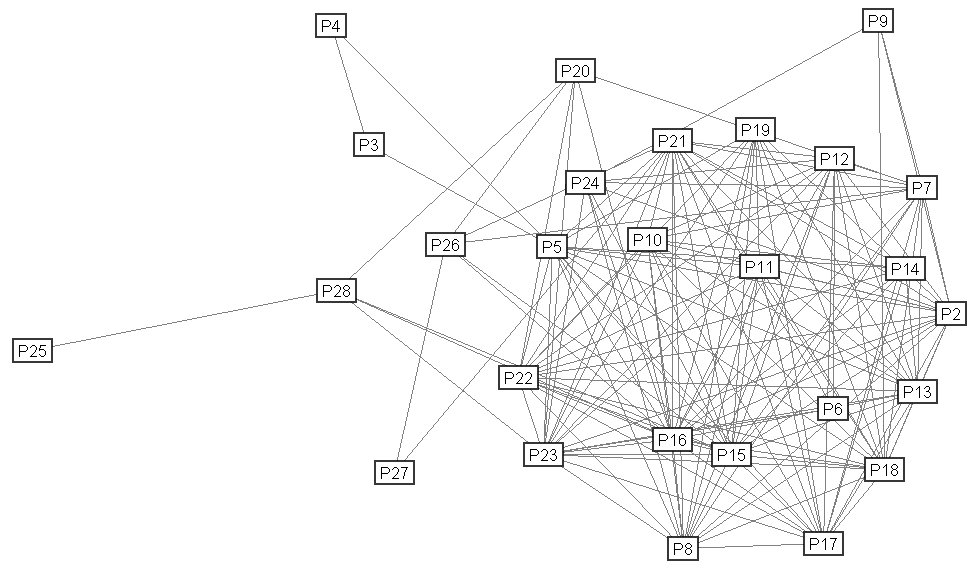 Strategy 1:
Evaluation: 
C1 perfect
C2 : not bad, recall should be enhanced
People expect more photos
International Conference on Web Intelligence, Mining and Semantics May 25-27 2001
19
Photo Distribution: Evaluation
Strategy 2 versus C2 criteria:
Strategy 3:
Evaluation: Strategy 2 is best
Future experiments: 
Other distribution strategies based on a different distance
More detailled Evaluation method 
HyperGraphs of centered tribes versus tribes (!!!)…
International Conference on Web Intelligence, Mining and Semantics May 25-27 2001
20
Conclusions and future works
Conclusions : 
Building Social Networks from photos 
Goals: personnalised distribution and other cognitive tasks based on computed social networks
Three different force types defined
Use of hypergraphs and Galois lattices formalisms 
Experiment on wedding photos
Evaluation Method based on the civil graph as referent graph
Future works: 
Explore more sophisticated personnalised distribution stratégies
Scalability: application to FaceBook !!!
Use of computed social networks for other personnalised usages  (scientific documentation, …)
International Conference on Web Intelligence, Mining and Semantics May 25-27 2001
21
THANK YOU!


QUESTIONS?
International Conference on Web Intelligence, Mining and Semantics May 25-27 2001
22
Details
Precision is the probability that a (randomly selected) retrieved document is relevant. 
Recall is the probability that a (randomly selected) relevant document is retrieved in a search.
F-score = harmonic mean
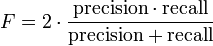 International Conference on Web Intelligence, Mining and Semantics May 25-27 2001
23